SEVで保護されたVMを監視可能にするエージェントのSMMによる隔離
九州工業大学　情報工学部
機械情報工学科　光来研究室
16237050　武田 一希
1
SEVによるVMの保護
IaaS型クラウドの普及
ユーザは仮想マシン (VM) をインターネット経由で利用できる
クラウドの内部犯からVMのメモリ上にある機密情報が盗まれる恐れ
AMD製のCPUはSEVと呼ばれる透過的なメモリ暗号化を提供
VMのメモリを暗号化し，VM内でアクセスする時だけ復号する
内部犯でさえVMのメモリを盗聴できない
攻撃
SEVで保護されたVM
内部犯
機密情報
2
IDSの必要性
SEVで保護してもVM内に侵入されると機密情報を盗聴される
侵入検知システム (IDS) を用いて監視を行うことが必要
VM内でIDSを動作させると侵入時にIDSが無力化される恐れ
IDSをVMの外で安全に動作させるIDSオフロードが用いられる
IDSはVMのメモリ上のOSデータを監視
SEVを用いてVMのメモリが暗号化されると監視を行えない
攻撃
内部犯
SEVで保護されたVM
侵入
機密情報
監視
侵入者
IDS
3
先行研究：SEVmonitor [能野+, CSS'22]
SEVで保護されたVMに対するIDSオフロードを実現
IDSはVM内のエージェントを利用してメモリデータを取得
エージェントの安全性とシステム性能にはトレードオフがある
システムをコンテナに隔離し，エージェントをOS内に配置
コンテナのオーバヘッドは小さいが，エージェントが攻撃を受けやすい
システムを内部VMに隔離し，エージェントをハイパーバイザ内に配置
エージェントは安全だが，VM内でVMを動かすオーバヘッドが大きい
監視対象VM
監視対象VM
IDS VM
IDS VM
コンテナ
内部VM
システム
システム
IDS
IDS
OS
エージェント
エージェント
ハイパーバイザ
4
提案
BIOS内にエージェントを配置することによりSEVで保護されたVMに対するIDSオフロードを実現
エージェントをシステムマネジメントモード (SMM) で実行
SMMはBIOSのみが使用可能で，独立した実行環境を提供
安全性と性能の新たなトレードオフがとれる
OSが攻撃を受けたとしてもエージェントは無効化されない
エージェントが実行されている間だけシステムの性能が低下
監視対象VM
IDS VM
システム
IDS
OS
エージェント
BIOS
5
プロキシを用いたシステム監視
IDSはシステム内で動作するプロキシにメモリアドレスを送信
BIOS内のエージェントとは直接通信できないため
VM間の仮想ネットワークを用いて通信
プロキシはエージェント経由でメモリデータを取得
システムマネジメント割込み (SMI) を用いてエージェントを呼び出す
取得したメモリデータをIDSに返送
システム
監視対象VM
OS
IDS VM
プロキシ
BIOS
エージェント
IDS
仮想ネットワーク
SMI
6
BIOS内エージェント
仮想アドレスを物理アドレスに変換してメモリデータを取得
IDSからは監視するOSデータの仮想アドレスが送られてくる
BIOSは物理アドレスを使ってメモリにアクセスする
プロキシ等での情報漏洩を防ぐためにメモリデータを暗号化
プロキシは監視対象システム内で動作するため攻撃を受けやすい
SEVで保護されたVM内で動作するIDSが復号
IDS VM
プロキシ
システム
IDS
仮想アドレス
暗号化されたメモリデータ
エージェント
BIOS
物理アドレス
メモリデータ
メモリ
7
実験１：動作確認
VM内のOSのバージョン情報を取得するIDSを実行
バージョン情報が格納されたメモリデータを取得
プロキシのIPアドレスを指定
正しいバージョン情報が取得できることを確認
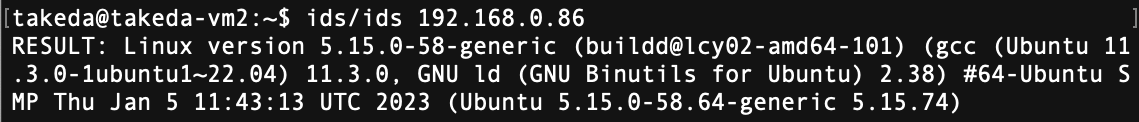 8
実験２：監視性能
VM内のOSのバージョン情報を取得するのにかかる時間を測定
エージェントをOS内に配置するSEVmonitorと比較
仮想ネットワークの代わりに共有メモリを用いてメモリデータを取得した場合とも比較
提案システムはSEVmonitorより取得時間が50%短い
共有メモリを用いるSEVmonitorと比べると取得時間は1.5倍
提案システムでも共有メモリを用いればさらなる高速化が可能
50%短縮
1.5倍
9
まとめ
SEVで保護されたVMに対してBIOS内エージェントを用いることでIDSオフロードを実現
エージェントをSMMで動作させることにより保護
エージェントの実行中以外はシステム性能が低下しない
IDSは監視対象システム内のプロキシを経由してメモリデータを取得
OSのバージョン情報を取得する性能を測定
今後の課題
IDSとプロキシ間の通信に共有メモリを用いることで高速化
より高度なIDSを実行できるようにして性能を評価
10
11